Il concetto di strategia in traduzione e interpretazione
Alessandra Riccardi
Fondamenti Teorici in Traduzione e Interpretazione
2019-20 
13-1-2020
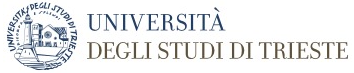 Le strategie sono un aspetto comune a traduzione e interpretazione quali attività comunicative orientate verso un obiettivo 

Sono un campo di ricerca importante che ha segnato l’evoluzione degli studi in traduzione e interpretazione

Lo studio delle strategie mette in luce la relazione  esistente fra il TP e il TA
Procedure, method, technique, routine, shift
procedure, metodi, tecniche, routine,  spostamento, trasferimento

Sono questi I termini impiegati negli studi di traduzione fino agli anni 1980 per indicare I cambiamenti, le trasformazioni, le soluzioni e le decisioni adottate dai traduttori per produrre il TA 

per indicare il modo in cui I traduttori trasferivano nel TA elementi del TP
Vilnay Darbelnet 1958, Malblanc 1963, Catford 1965, Newmark 1988
Vinay, J.-P., and Darbelnet, J. (1958). Stylistique Comparée du français et de l’anglais. Paris: Didier

Malblanc, A. (1963). Stylistique comparée du français et de l'allemand. Paris: Didier

Catford, J. C. (1965). A Linguistic Theory of Translation. Oxford: Oxford University Press

Newmark, P. (1988). A Textbook of Translation. Prentice Hall: London.
A general definition of strategy discourse comprehension and production
The objective of a strategy is not only the reaching of a goal but that of reaching it “in some optimal way (e.g. quickly, effectively, or with low cost)”

Van Dijk and Kintsch 1983: 62
Il termine strategia fu importato dagli studi relativi all’acquisizione della seconda lingua 

“potentially conscious plans for solving what the individual presents itself (sic) as a problem in reaching a particular communicative goal” (Færch and Kasper 1983: 36)

Faerch, C. and Kasper, G. (1983). ‘Plan and Strategies in Foreign Language Communication’. 
In C. Faerch, and G. Kasper (eds), Strategies in Interlanguage Communication, pp. 20-60. London: Longman.
Definizione spesso ripresa da studiosi che hanno optato per un orientamento psicolinguistico

Traduzione considerata  come processo, non come prodotto. 

E’ stata in particolare attraverso l’adozione dei Think Aloud Protocols (TAP) come metodo di ricerca per l’analisi del processo traduttivo che la nozione di strategia si diffuse
Krings (1986: 18) è stato uno dei primi ad adottare I TAP
Was in den Köpfen von Übersetzern vorgeht: Eine empirische Untersuchung zur Struktur des Übersetzungsprozesses an fortgeschrittenen Französischlernern, Tübingen: Narr
Krings (1986:18) 

translator's potentially conscious plans for solving concrete translation problems in the framework of a concrete translation task
A translation strategy is a potentially conscious procedure for the solution of a problem which an individual is faced with when translating a text segment from one language into another

Lörscher, W. (1991). Translation Performance, Translation  Process, and Translation Strategies. A Psycholinguistic Investigation. Tübingen, Narr
Hönig, H. G., and Kussmaul, P. (1982). Strategie der Übersetzung: ein Lehr- und Arbeitsbuch. Tübingen: Narr

Approccio funzionalista 
Tenere in considerazione il destinatario  e ruolo della traduzione nella cultura d’arrivo

Una strategia “vergleichbar mit der Strategie eines Schachspielers, der sich an der Entwicklungsphase des Spiels, der noch zur Verfügung stehenden Zeit und an der Strategie seines Gegners orientieren muß
Gil-Bardaji, A. (2009). ‘Procedures, techniques, strategies: translation process operator’, Perspectives: Studies in Translatology, 17(3), 161-173.
“Translations procedures, technique procedures or translation methods”; “Translation processes and strategic processes”; “Translation strategies” “Translation strategies and translation techniques”
Per includere tutte le operazioni realizzate per trasferire il TP in TA propone la definizione di

Translation process operators 
all the procedural knowledge conscious or unconscious, automatic or controlled, heuristic or algorithmic, that makes up the transfer process which takes place when we translate
Chesterman, A. (2016/1997) Memes of Translation. The spread of ideas in translation theory. Rev. edition, Amsterdam/Philadelphia: John Benjamins.
a) Translation strategies apply to a process; 
b) They involve text-manipulation; 
c) They are goal-oriented; 
d) They are problem-centered; 
e) They are applied consciously
Sylvia Kalina 1998: 114
Strategie 
Processi strategici rivolti alla comunicazione, si basano su esperienze cognitive 
sono orientati ad un problema 
sono potenzialmente consapevoli 
possono essere modificati
Strategie imposte /richieste dall’IS
L’IS è un’attività rivolta al raggiungimento di un obiettivo:
fedele riproduzione del DO nella lingua d’arrivo alla luce di determinate circostanze
decision-making problem-solving
	
le strategie illustrano il processo, le trasformazioni a cui è sottoposto il DO nel passaggio alla LA
L’IS quale processo si basa su un comportamento strategico che viene messo in atto a tutti i livelli
a livello sintattico, riformulazione
décalage
omissioni
aggiunte
parafrasi, generalizzazione
prosodia, intonazione
accentuazione di singole parole 
pause
segnalano un comportamento strategico
[Speaker Notes: Non sempre facilmente riconoscibile in quanto espressione di una competenza implicita, procedurale non aperta all’introspezione]
Negli anni 1970 la fase della comprensione era considerate la fase più importante del processo di IS 
L’anticipazione era considerata una strategia fondamentale per predire lo sviluppo del  discorso di partenza 

Numerosi autori (Kirchhoff 1976; Chernov 1978; Lederer 1978, 1981; Moser 1978; Wilss 1978) hanno sottolineato l’importanza dell’anticipazione per realizzare efficacemente l’IS
[Speaker Notes: gli studi all’epoca si concentravano sulla sua spiegazione]
Hella Kirchhoff  impiegò il concetto di strategie in generale, non solo per l’anticipazione o le strategie di comprensione

Divide le strategie in strategie di comprensione e strategie per superare i limiti imposti dalla situazione SI (velocità, differenze morfosintattiche etc.)
Kirchhoff (1976)
Strategie di comprensione  
anticipazione (determinata dalla competenza lingua, cotesto, background)
segmentazione DO 
ritmo di output costante
décalage
Strategie per superare i limiti imposti dalla situazione (velocità, differenze morfosintattiche)

Elaborazione successiva di elementi indipendenti 
Strategia aperta (soluzioni morfosintattiche che permettono più opzioni di riformulazione)
 
Segmenti neutri
Aggiunte (per evitare pause lunghe)

Selezione delle informazioni
Kalina 1996, 1998
Strategie di preparazione 
per favorire inferenze e anticipazione 
segmentazione  del discorso originale
Kalina 1996: 130
Production strategies
determined by ST 
syntactic transformation
approximation strategies
identification and separate processing of independent discourse chunks 
use of linguistic open gambit forms (largest possible number of options for continuation and correction, Kalina 1996: 130)
determined by TT
information recovery 
décalage 
expansion 
compression to enhance text coherence 
discourse presentation (pause distribution, intonational strategies and stylistic strategies) (Kalina 1996: 131).
emergency strategies
syntactic simplification and compression 
when processing capacity is exhausted 
competence is not in accordance with the demands made
preparation strategies prove insufficient for the task
Gile (1995) non usa il termine strategie quando si riferisce a situazioni di difficoltà per l’interprete ma parla di  coping tactics 

tattiche per far fronte alla situazione, in particolare in presenza di un sovraccarico cognitivo
quando le conoscenze sono insufficienti/inadeguate per affrontare la situazione interpretativa
Le tattiche adottate seguono i principi
maximizing information recovery 
minimizing recovery interference 
maximizing the communication impact
applying the law of least effort and of self-protection
priority is given to tactics requiring little time and processing capacity
Riccardi (1996, 1998)  interaction of  strategies
skill-based strategies 
applied to those parts of interpreting performance carried out as a routine 
welcoming, greetings, thanking, different points of an agenda, stereotypical parts of a conference or meeting
normal or non-marked sentence structures and verbal collocations 
chunking 
least commitment
reformulation
knowledge-based strategies 
conscious analytical processes 
actions must be planned on-line
no automatic response 
ST processing and/or IT production require constant attention, which may lead to cognitive overload
Svolgere un compito complesso agevolmente richiede automaticità, fluidità e velocità di realizzazione: 
utili per la traduzione, ma non indispensabili, 

sono di fondamentale importanza nell’interpretazione

De Groot 2000: 65
[Speaker Notes: Non sempre facilmente riconoscibile in quanto espressione di una competenza implicita, procedurale non aperta all’introspezione]
Contemporary translation practices are promoting more and more situations in which the translator’s time-on-task is highly regulated, such that time is regularly assessed as a variable in the final quality equation 

Pym 2008: 100
[Speaker Notes: gli studi all’epoca si concentravano sulla sua spiegazione]
Strategie comuni per T&I
	Preparazione

Strategie di ricerca e di preparazione
Integrazione di nuove conoscenze
Attivazione delle conoscenze pertinenti e degli schemi mentali legati ad una materia specifica
glossari
Durante la traduzione/interpretazione
traduzione a senso, dinamica, equivalenza funzionale
traduzione letterale/transcodage
prestiti/calchi/naturalizzazione
compensazione/ristrutturazione /riformulazione
generalizzazione/ impiego di un termine sovraordinato
specificazione/impiego di un iponimo
parafrasi/chiarimenti/spiegazioni
omissioni
compressione
aggiunte/espansione 
 	modifica di enfasi 
 	riformulazione parallela
Strategie specifiche pe la traduzione 

Modulazione, variazione
Modifiche culturali - estraniamento  o avvicinamento 
Cambio di registro
Modifica dello schema retorico
Uso di un antonimo con una negazione
Strumenti retorici, giochi di parole
Strategie in interpretazione

anticipazione 
stalling/attesa
segmentazione
chunking/saucissonage
selezione delle informazioni
alternanza dall’interpretazione letterale a quella a senso
prosodia, intonazione, accentuare singole parole
pause
riprodurre il suono
naturalizzazione (adattamento fonologico)

dopo l’interpretazione
integrare glossari
Per l’IS

Décalage
impiego di soluzioni aperte
strategia del least commitment 

chiedere intervento collega
spegnere il microfono
Bibliografia 
Riccardi Alessandra 2019, Interprete e mediatore: evoluzione delle definizioni, RITT, 203-217
Riccardi A. 2019 The concept of Strategies in Translation and Interpreting  Studies: Shared and Dissimilar Features, in E. Dal Fovo and P. Gentile eds, Translation and Interpreting – Convergence, Contact and Interaction, Peter Lang, Oxford, New York 63-85
Riccardi A. (1999): “Interpretazione simultanea: strategie generali e specifiche” in Interpretazione simultanea e consecutiva- problemi teorici e metodologie didattiche C. Falbo, C. Russo & F. Straniero, Milano, Hoepli, 161-174
Riccardi A. (2003), Dalla Traduzione all’Interpretazione. Studi d’interpretazione simultanea, Milano: Led, pp. 203-230. capitolo sulla Qualità
Bibliografia opzionale sulle strategie:

Riccardi A. 2005 On the Evolution of Interpreting Strategies in Simultaneous Interpreting. META, vol. 50, n.2, aprile 2005, p. 753-767